Lançamento de OfícioComplementar
Luiz Roberto DomingoMestre em Direito Tributário
Direito e Linguagem
O objeto do Direito (ciência) é a norma jurídica
Norma Jurídica é juízo hipotético (sistema de direito positivo – enunciados prescritivos)
Juízo Hipotético
Construção de Sentido
Enunciado Prescritivo
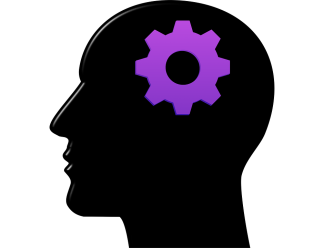 Norma Jurídica
REPERTÓRIO: Sistema de Direito Positivo (Stammler)
Norma de Competência
“Art. 142. Compete privativamente à autoridade administrativa constituir o crédito tributário pelo lançamento, assim entendido o procedimento administrativo tendente a verificar a ocorrência do fato gerador da obrigação correspondente, determinar a matéria tributável, calcular o montante do tributo devido, identificar o sujeito passivo e, sendo caso, propor a aplicação da penalidade cabível...”.
Parágrafo único. A atividade administrativa de lançamento é vinculada e obrigatória, sob pena de responsabilidade funcional.
Ato Administrativo
Dado o fato “f” deve ser RJT





Efeitos
Declaratório acerca dos fatos ocorridos
Constitutivo da Relação Jurídica entre o Estado e o Contribuinte
FISCAL
Lançamento
Estado
Contribuinte
Validade do Ato
Posto no mundo jurídico pelo agente público competente, mediante o cumprimento dos requisito colocados na lei para sua emanação, diremos que o lançamento é válido e, portanto, na linguagem Kelsiniana, existente.   (Estevão Horvath)
Lançamento no Código Tributário Nacional
Exceções à definitividade do lançamento. Rigor que representa a certeza do CT
Privilégio do CT e Responsabilidade do Agente
Art. 141. Privilégios gerais do Crédito Tributário e o liame com a responsabilidade funcional do agente
Art. 145 Publicidade e hipóteses restritas de alteração
Art. 142. Lançamento e Constituição do Crédito Tributário  
 Atividade vinculada e obrigatória
Art. 149. Hipótese que autorizam o lançamento e sua revisão.
Art. 146. Vedação à mudança de critério jurídico.
Fixação da norma e da interpretação vigentes à época do FG
Limites à revisão e alteração
Atividade do Lançamento
Privativa da Autoridade Administrativa (Carreira de Estado)
Vinculada e Obrigatória
Declara as circunstâncias do fato (interpretação do fato - Verdade Material)
Constitui a RJT (Ratifica ou fixa critério jurídico - interpretação da norma)
Confere definitividade ao crédito tributário constituído, e reduzidas hipóteses de alteração
Vige a presunção de legitimidade validade e certeza do ato administrativo
Revisão do Lançamento (ou Complemento)
Hipóteses Restritivas do Art. 149

POSSIBILIDADE: Por culpa ou dolo do contribuinte ou terceiro obrigado: quando de qualquer forma, artifício ou meio, os fatos necessários à regular incidências são omitidos ou a atividade prevista no art. 150 não é exercida. 

IMPOSSIBILIDADE: Falta culposa no regular exercício da função exatora
Lançamento Complementar de IPTU
Exemplo: Alteração do Padrão Construtivo (Lei 10.235/1986)

Tipo 4 – Comercial Vertical com 3 ou mais pavimentos cujos padrões variam de A a D
Padrão “C” – 
Dependências acessórias: existência de garagens ou vagas para estacionamento
Instalações especiais: instalações de comunicação interna
Lançamento Complementar - Impedimentos
Mudança de interpretação do fato – reinterpretação do fato jurisdicizado ou do fato objeto do lançamento originário
Mudança de critério jurídico vigente à época do fato gerador (ou à época do lançamento originário)
Consideração de fato que, à época do lançamento original, era conhecido ou deveria ter sido considerado
Revisão ou Complementação do Lançamento
Sob a perspectiva da Responsabilidade do Agente

“A competência do agente público, no art. 141 [e art. 142], é vinculada. Deverá exigir nem mais nem menos do que está na lei. Nem depois, se a lei manda exigir antes.” (Aliomar Baleeiro)
Obrigado!